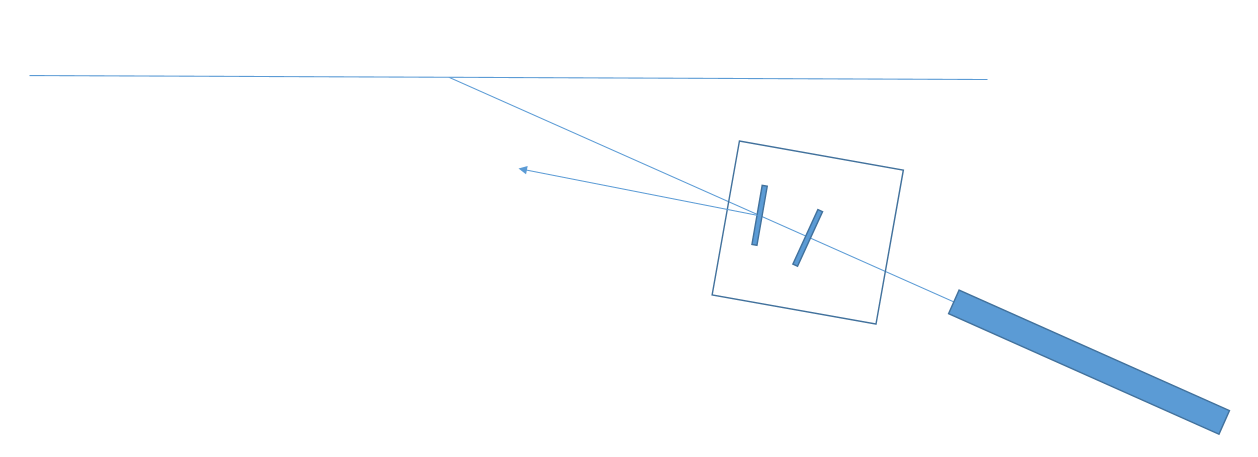 Have:
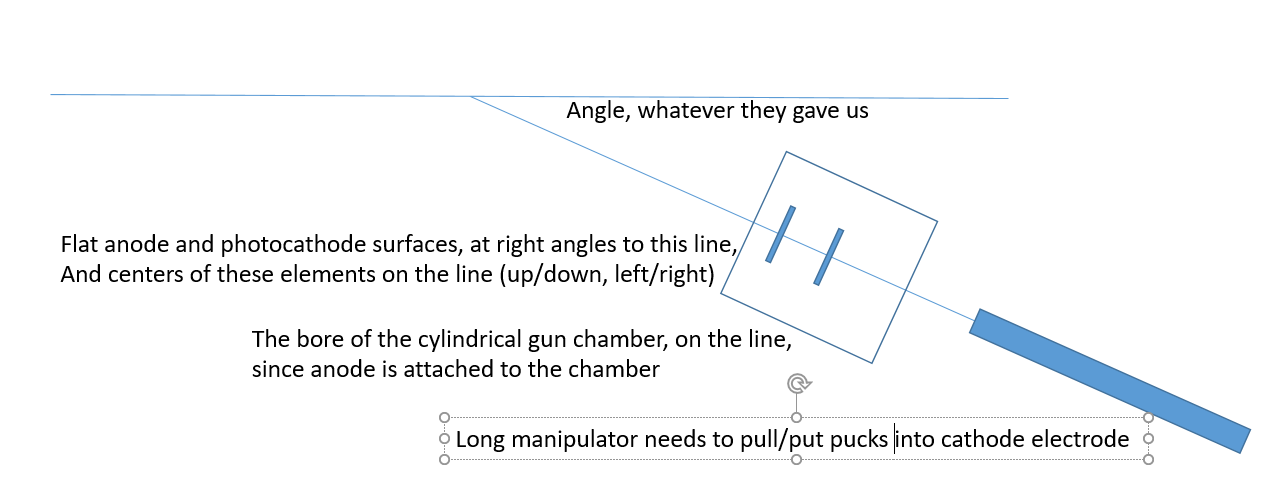 Want: